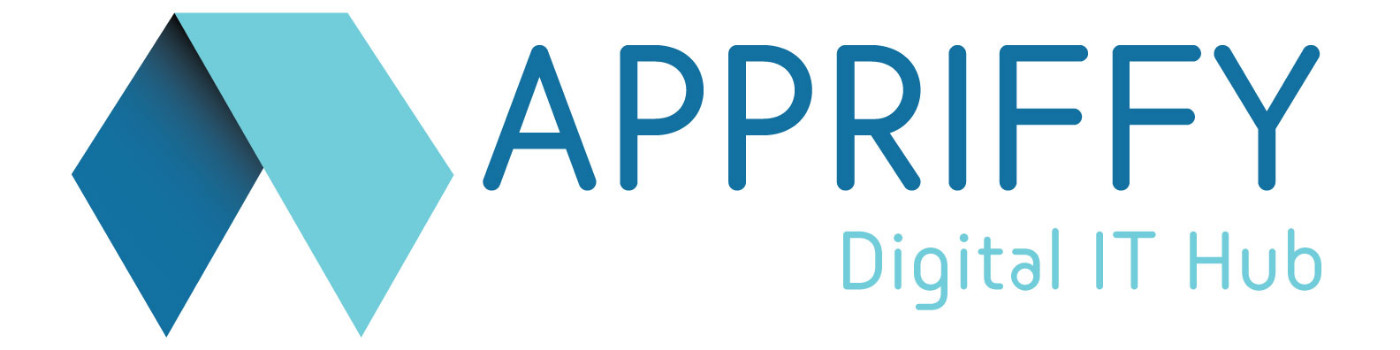 Digital Marketing Offerings
Our Services
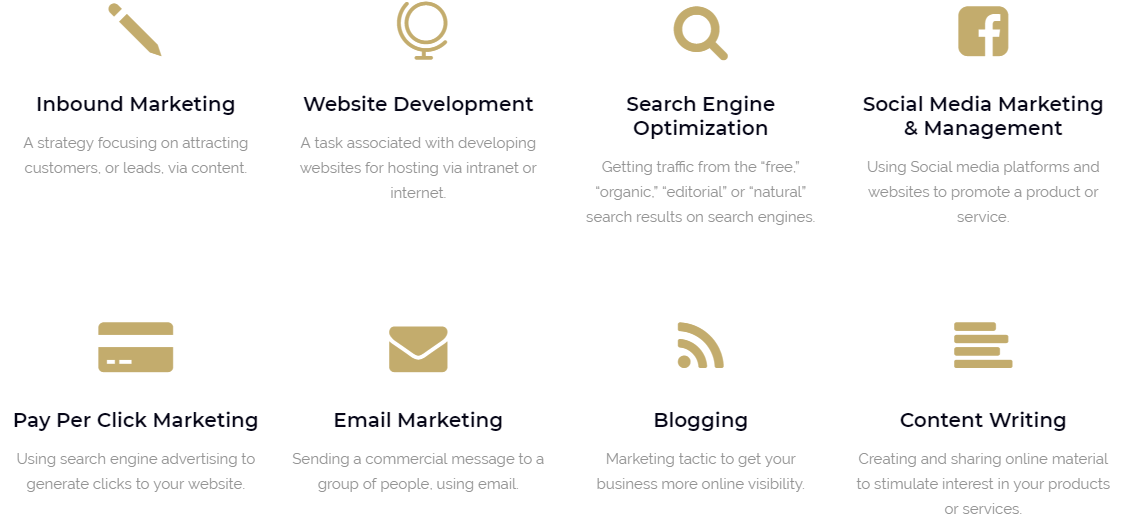 Appriffy - Digital IT Hub Presentation
Web Design & Development
Your website is the centre of your digital presence. It's one of the few places on the internet where you can deliver your brand's message free of distortion or distraction. 
We can help you build your brand's website from the ground up. We specialize in building websites that tell a unique brand story while meeting the expectations of today's most discerning consumers. 
If your website is already built but isn't performing to expectations, we can perform a detailed audit and work with you to improve site architecture, design, and responsiveness.
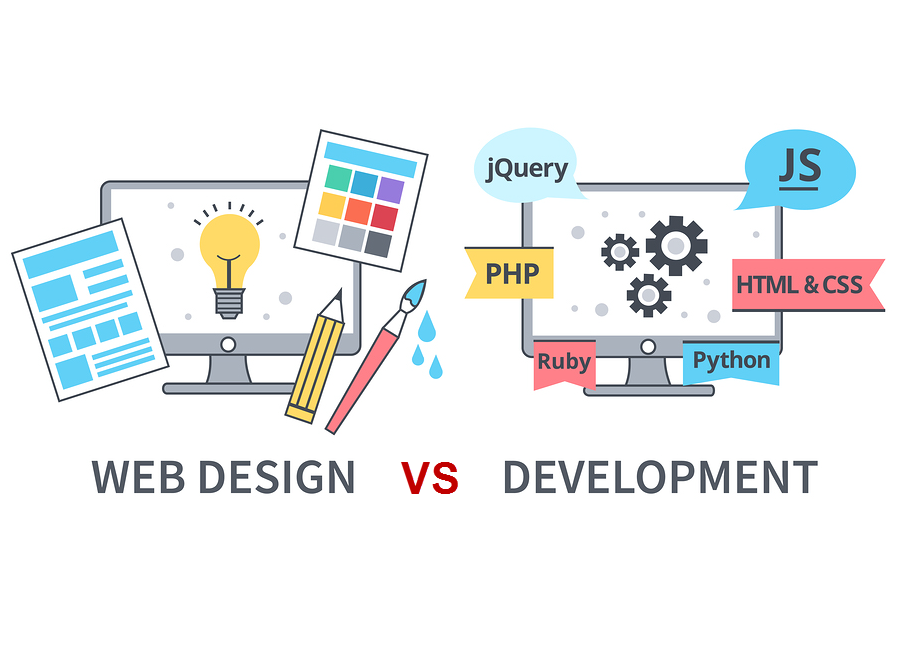 Appriffy - Digital IT Hub Presentation
Search Engine Optimization
Billions of web browsing sessions begin with a search query every day. With more than a billion websites competing for the top spot in search results, it can be difficult to drive traffic to your site from search engines. 
At Appriffy -Digital IT Hub, we specialize in an innovative approach to SEO that uses white-hat tactics to put your website at the top of your target audience's searches.
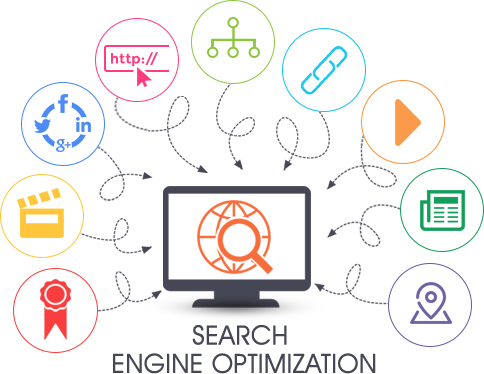 Our SEO services include: 
Keyword Research 
Technical SEO 
Full SEO Audits 
SEO Consulting
Appriffy - Digital IT Hub Presentation
Social Media Marketing
Our full suite of social media services includes:
Social Strategy Development 
Social Media Consulting 
Social Media Advertising 
Community Engagement 
Facebook Marketing 
Twitter Marketing 
Instagram Marketing 
Quora Marketing 
Youtube Marketing
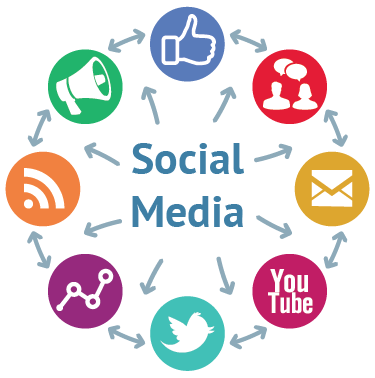 Appriffy - Digital IT Hub Presentation
Paid Marketing Campaigns
More than 60% of website traffic starts with a search engine query. Pay-Per-Click (PPC) & Facebook Ads puts your brand at the top of search results for queries relevant to your brand and audience. This valuable advertising real estate can provide an immediate source of targeted traffic to your website, driving conversions and contributing to revenue growth.
At Appriffy -Digital IT Hub, we have extensive experience leveraging Paid marketing to drive growth for our clients. Our approach to Paid marketing is data driven, which allows us to deploy campaigns that focus on efficiency and constant improvement.
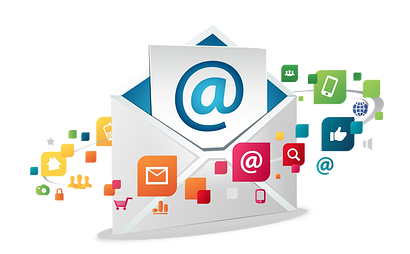 Our Paid services include: 
Facebook Ad Marketing
Google Adwords
Appriffy - Digital IT Hub Presentation
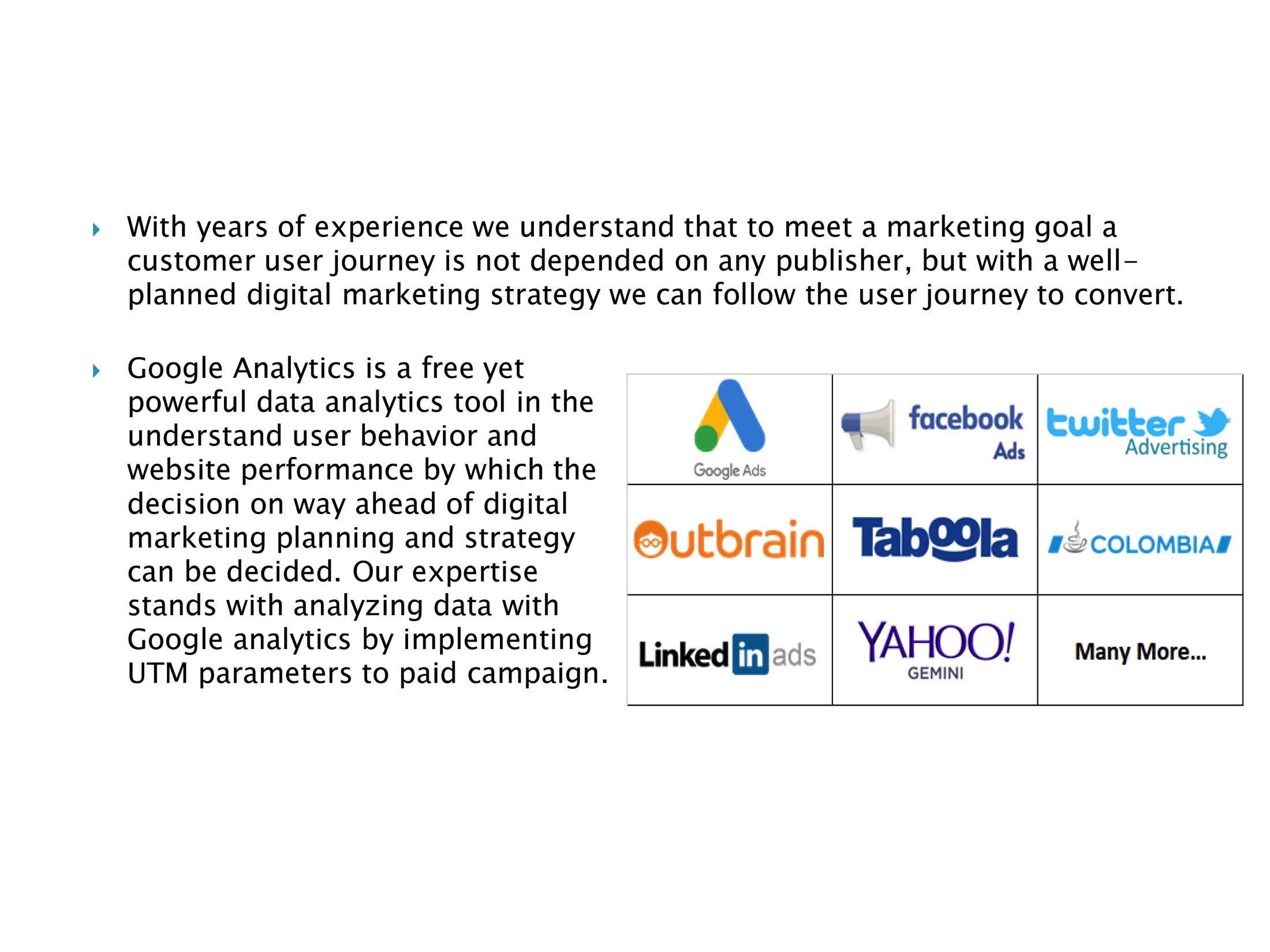 Paid Marketing Managed Platforms
Designed by New Haircut
page
Appriffy - Digital IT Hub Presentation
Content Marketing & Blogging
Our full suite of content services includes: 
Digital Content Strategy 
Graphic Design 
Blogging 
Engaging Social Media Posts
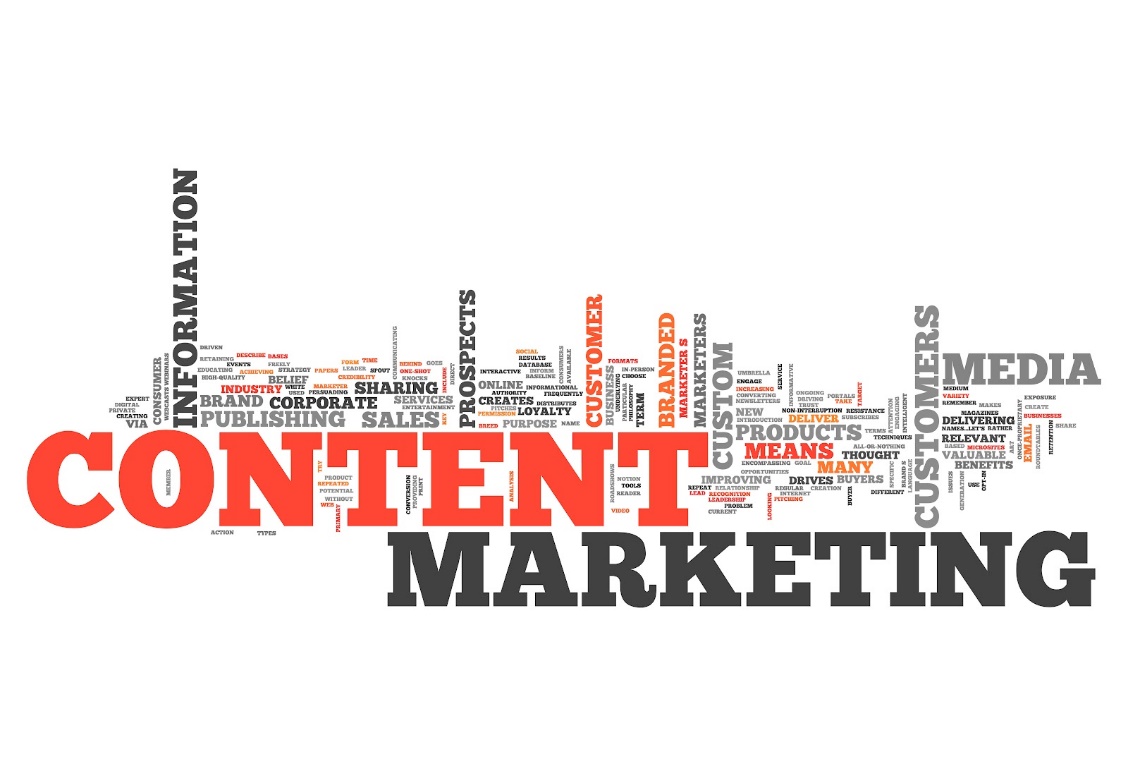 Appriffy - Digital IT Hub Presentation
Email Marketing
Everybody is doing it. Email marketing drives sales.
We help Create, Send and Track Professional Email Campaigns & Automate Emails. Our Email services include:
Import, Build and Manage Your Contact List 
Design HTML Email Campaigns 
Send Emails 
Track and Analyze Email Marketing
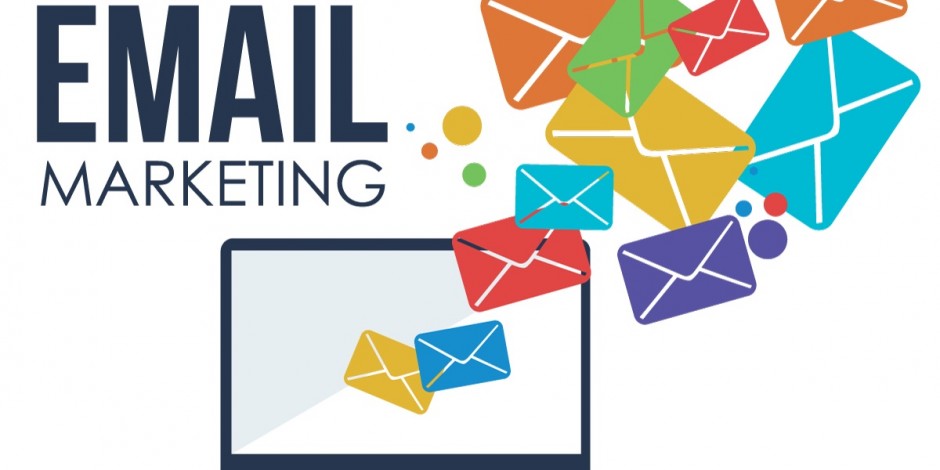 Appriffy - Digital IT Hub Presentation
Contact Info
https://www.facebook.com/Appriffy/
Appriffy
Digital IT Hub Pvt.Ltd
https://www.linkedin.com/company/appriffy/
rehan.sheikh@appriffy.com
91-9004686253 / 91-9148769507
Thank You
Appriffy - Digital IT Hub Presentation